PROGRAMA DE ACTIVIDADES  EXTRAESCOLARES  KIDSCO
COLEGIO MENOR NUESTRA SEÑORA DE LORETO
CURSO 2023-2024
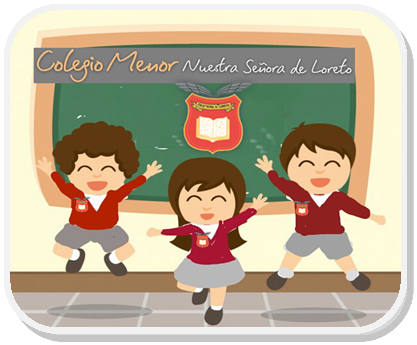 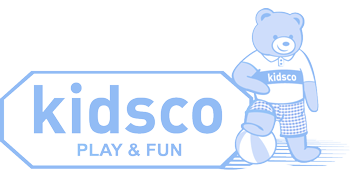 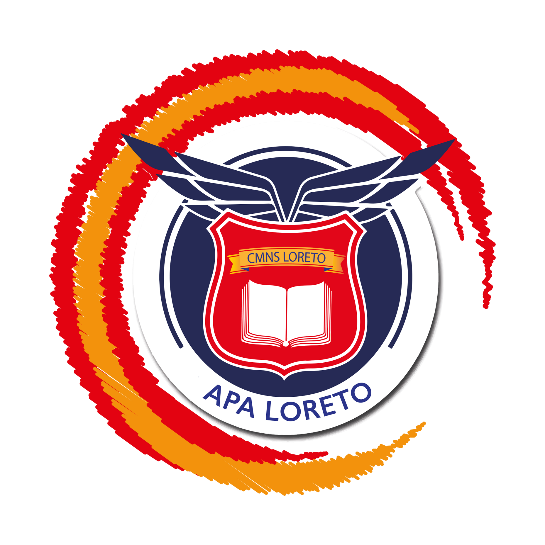 PROGRAMA DE ACTIVIDADES EXTRAESCOLARES CURSO 2023/24
Este proyecto de actividades extraescolares formulado por Kidsco, en estrecha colaboración con el APA y el Colegio Menor Nuestra Señora de Loreto, está diseñado por y para toda la Comunidad Escolar, con un pleno compromiso con el Centro y sus valores, adquiriendo el principal objetivo de apostar por un complemento educativo y deportivo de calidad, que  facilite a las familias la posibilidad de completar la formación integral de sus hijos dentro del centro. 
 Las actividades que ofertamos a continuación, se realizarán dependiendo de la cantidad de niños que haya inscritos para ellas.
Es requisito imprescindible ser socio del APA para poder inscribirse
Hazte socio en: https://apaloreto.es/hazte-socio/
buzon@apaloreto.es
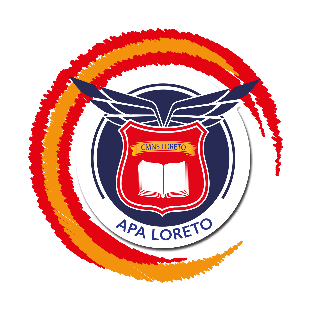 Para ampliar información actividades: colegioloreto@kidsco.es
Teléfono: 607 541 224   Roberto 

Esperamos que sea de vuestro agrado
Os esperamos!
Actividades extraescolares infantil:
*meses de octubre a mayo. horario de 15:30 a 16:30
Actividades extraescolares  Ed. Primaria y Secundaria:
*meses de octubre a mayo. horario de 15:30 a 16:30
Actividades extraescolares Bachillerato:
*meses de octubre a mayo. horario de 15:30 a 16:30
Precios:
Actividades  para los más madrugadores y ludoteca de tardes,de lunes a viernes:
Madrugadores: para todas las edades
Ludoteca  de tarde
*meses de septiembre a junio
Madrugadores y ludoteca:
-Madrugadores (lunes a viernes mañana 07:00 a 09:00) y Ludoteca de tardes (15:30 a 18:00: podrán estar en el polideportivo o en aula haciendo talleres, jugando con juegos de mesa, haciendo tareas o relacionándose con otros compañeros de diferentes clases.  La programación se enviará a las familias.
Actividad para infantil, primaria, secundaria y bachillerato.
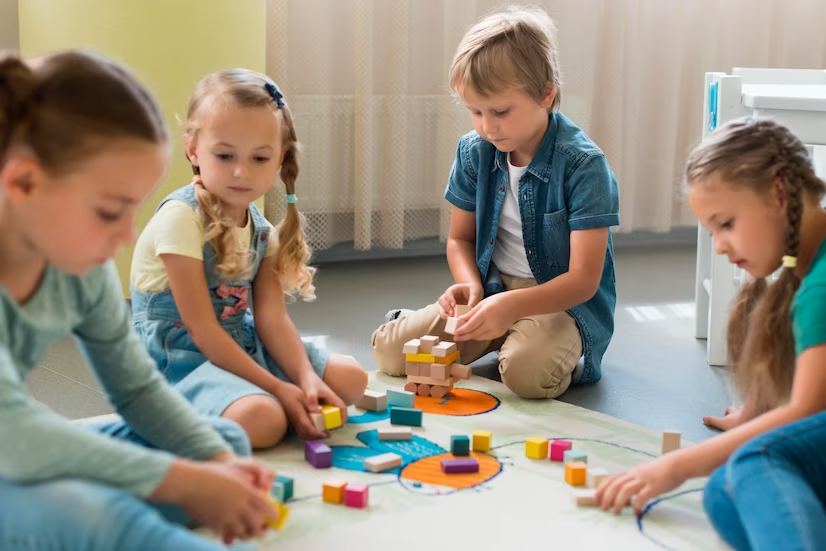 .
Actividades  Extraescolares DeportivasTardes de lunes a jueves  15:30 a 16:30
Multideporte
Psicomotricidad
Judo *
Gimnasia rítmica*
Patinaje
Tenis
Baloncesto*
Fútbol sala* 
* Posibilidad de competición los sábados
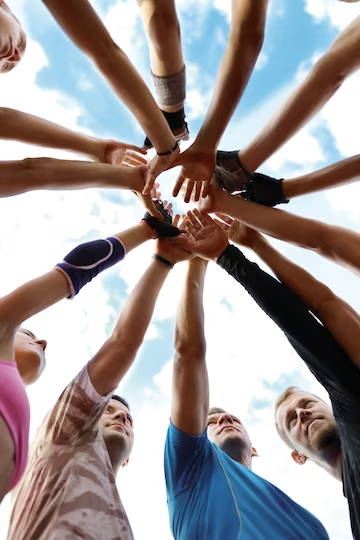 - Multideporte (lunes y miércoles de 15:30 a 16:30): el deporte es una actividad de gran importancia en el desarrollo de niños y niñas y se considera uno de los primeros eslabones para alcanzar una continua práctica a lo largo de su vida. Contribuye a su formación integral y a su desarrollo, reportando beneficios para la salud. Al practicar distintos deportes van a desarrollar valores como el trabajo en equipo, la tolerancia a la frustración, la tenacidad, la paciencia… A la vez que realizan actividades divertidas con sus compañeros. Actividad para infantil.
-Psicomotricidad (lunes y miércoles de 15:30 a 16:30): Contribuye a su formación integral y al desarrollo su esquema espacial y temporal. Esta actividad ayuda a afirmar su lateralidad, control postural, equilibrio, coordinación, ubicación en tiempo y espacio. Crea hábitos que facilitan el aprendizaje, mejora la memoria, la atención y concentración, así como la creatividad del niño, a la vez que se integra a nivel social con sus compañeros, propiciando el juego grupal. Actividad para infantil.
- Judo (martes y jueves de 15:30 a 16:30 y  opcional competición los sábados que diga el profesor): La práctica de este arte marcial aporta múltiples beneficios en los niños y niñas, favoreciendo el desarrollo del aparato motriz, de la fuerza, la coordinación, la velocidad, la flexibilidad y el equilibrio. Mientras practican este deporte, los alumnos aprenden a conocerse a sí mismos y a dominar su cuerpo, trabajando el autocontrol. Actividad para infantil, primaria y secundaria.
-Patinaje (martes y jueves de 15:30 a 16:30 horas): Es una actividad recreativa y un deporte que ayuda a desarrollar el equilibrio y la armonía corporal, a través de movimientos y ejercicios. Una buena técnica puede ayudar a los niños a que se familiaricen con el desplazamiento sobre los patines y desarrollen variados movimientos sobre ruedas. Actividad para infantil, primaria y secundaria.
- Tenis (lunes y miércoles de 15:30 a 16:30): este deporte tiene múltiples beneficios físicos: mejoran la capacidad aeróbica y anaeróbica, la coordinación, la flexibilidad y la agilidad, a la vez que reporta beneficios en la mente. Es un deporte divertido que al practicarse de manera individual, ayuda a tener alta  tolerancia a la frustración. Actividad para primaria y secundaria.
- Gimnasia Rítmica (lunes y miércoles de 15:30 a 16:30. Competiciones los sábados de abril, mayo y junio): Es un modo deportivo en donde los niños y niñas pueden aprender a dominar diversos estilos de la danza, gimnasia y el ballet a través de las mazas, la cinta, la cuerda, el aro o la pelota. Ésta disciplina les ayudará a desarrollar su cuerpo, incrementar su elasticidad o resistencia y mejorar la coordinación. Actividad para infantil, primaria y secundaria.
-Fútbol sala (martes y jueves de 15:30 a 16:30. Competición en liga externa los sábados): durante la adolescencia y la juventud aporta múltiples beneficios aportando herramientas para el crecimiento integral de los participantes, siendo un potente agente de  socialización, trabajando el desarrollo de la empatía, el trabajo en equipo y la tolerancia a la frustración. En esta etapa profundizarán en conceptos de tecnificación. Actividad para primaria, ESO y Bachillerato.
-Baloncesto (lunes y miércoles de 15:30 a 16:30. Competiciones los sábados en liga externa): Este famoso deporte ayuda a los participantes a trabajar  en equipo y disfrutar de una actividad física muy divertida. Actividad para primaria, secundaria y bachillerato.
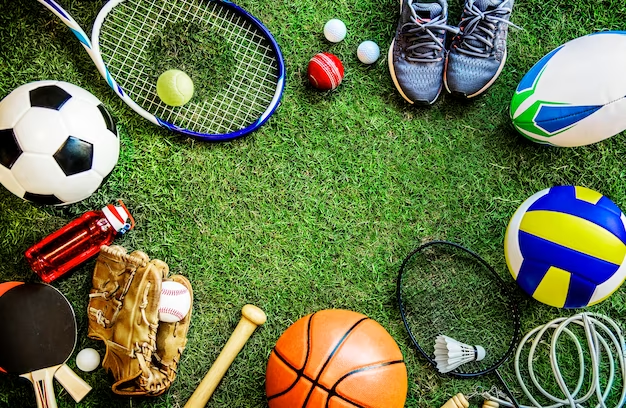 Actividades  artísticas:
Baile moderno
Ballet
Teatro
Magia
Pintura creativa
- Baile moderno (martes y jueves de 15:30 a 16:30): el baile les aporta diversión, les ayuda a mejorar la psicomotricidad a la vez que mejoran su forma física desarrollando competencias muy útiles para su futuro personal como la capacidad de trabajo en equipo, la capacidad de aceptar críticas y la gestión del estrés. Actividad para infantil,  primaria, secundaria y bachillerato.
-Ballet (lunes y miércoles de 15:30 a 16:30): ayuda a trabajar cuerpo y mente. Requiere de paciencia y compromiso. Trabaja la cultura del esfuerzo, la superación y la motivación. Practicándolo vamos a trabajar valores como la responsabilidad, la integridad, el trabajo en equipo, la colaboración, el respeto y la excelencia. Actividad para infantil y primaria.
- Teatro (martes y jueves de 15:30 a 16:30): Es la actividad extraescolar por excelencia de la expresión y comunicación. Favorece el afrontamiento de la timidez, o inseguridad de los niños, les ayuda a tomar confianza en ellos mismos, favorece la fluidez y expresión verbal y corporal y se ayuda al concepto de trabajo en equipo. Actividad para infantil, primaria, secundaria y bachillerato.
-Magia (lunes y miércoles de 15:30 a 16:30 horas): Es una actividad muy creativa y divertida en donde ayudaremos con la interacción social y que favorecerá la concentración, debido a que esta disciplina artística requiere mucho trabajo. ¿Quién no ha querido presentar sus propios trucos de magia a los familiares o amigos? Es una gran oportunidad de hacerlo. Actividad para infantil, primaria y secundaria.
¡Os esperamos!
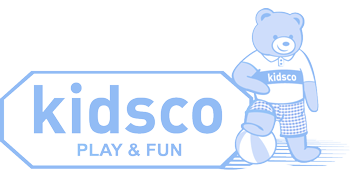 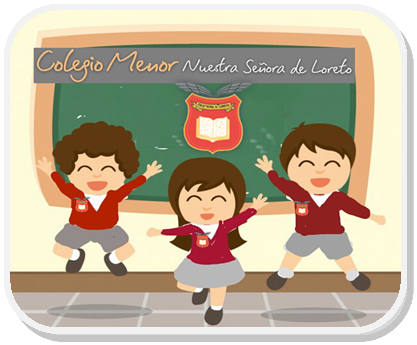 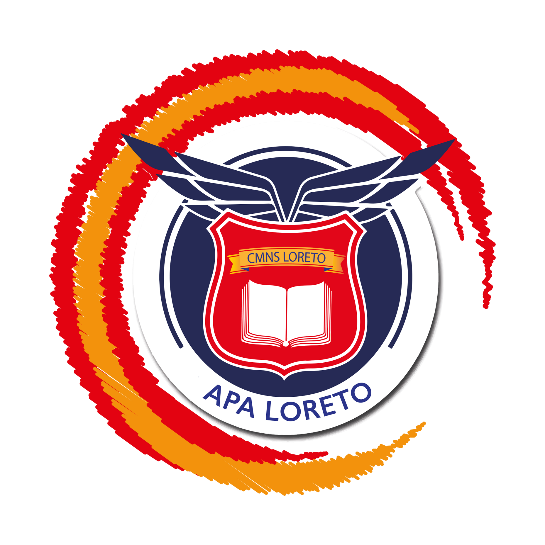